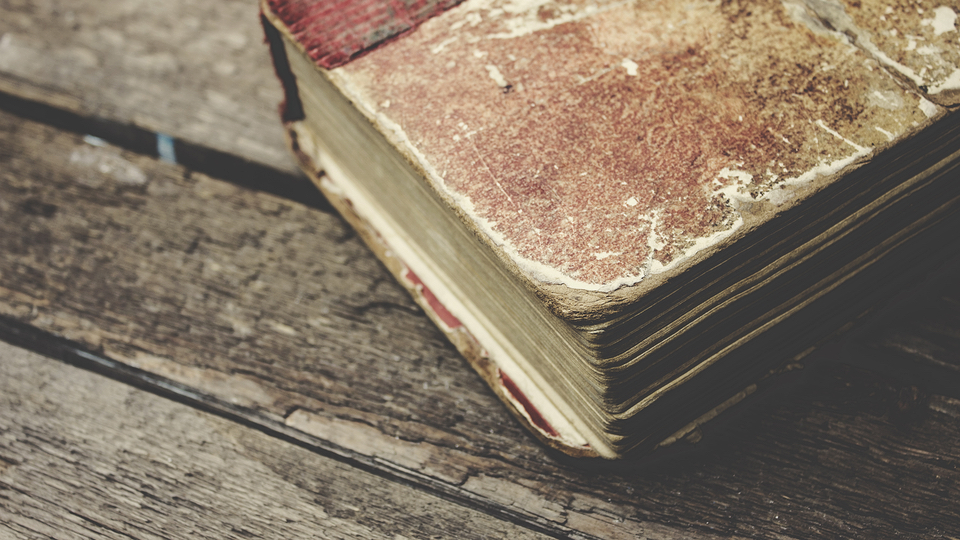 約翰福音
2/23/2020
「復活顯現、提比哩亞海邊」(20、21章)
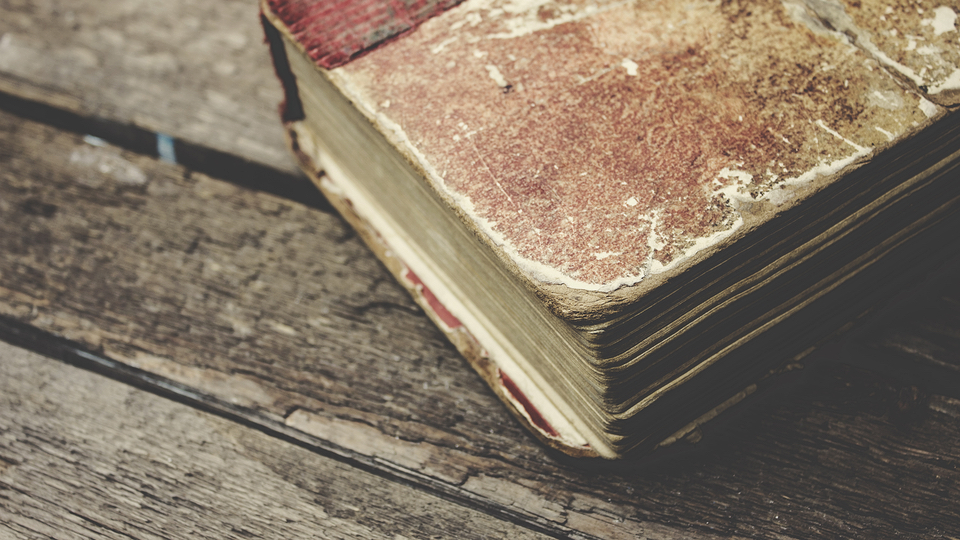 前言：
讀任何人物的傳記，皆以死和葬埋為結束，而
耶穌基督卻以復活為傳記的結束。復活是基督
教信仰的核心；若拿去這部份，這信仰就不值
一談了，因為復活證實了耶穌是神的兒子，是
唯一的救主，是人類永生的盼望。
這福音...論到祂兒子我主耶穌基督…因從死裡
復活，以大能顯明是神的兒子 (羅1:2、4)
基督若沒有復活，你們的信便是徒然... 
我們若靠基督，只在今生有指望，就算比眾人
更可憐 (林前15:17、19)
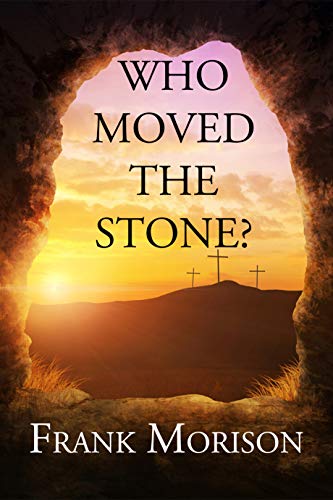 一名調查記者，對基督教持懷疑態度。他原本想證明基督的複活是一場鬧劇，藉以反駁基督教信仰。但經過深入的研究，莫里森了解到事情的真相：證實耶穌的確實從死裡復活了。結果，莫里森成為一名基督徒並撰寫了這本書。
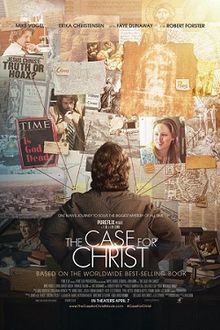 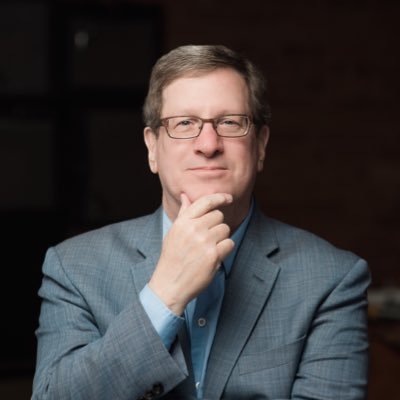 Lee Strobel
          1980
《歷史性的大審判》
（又名《墳墓的秘密》
1930 出版
2017
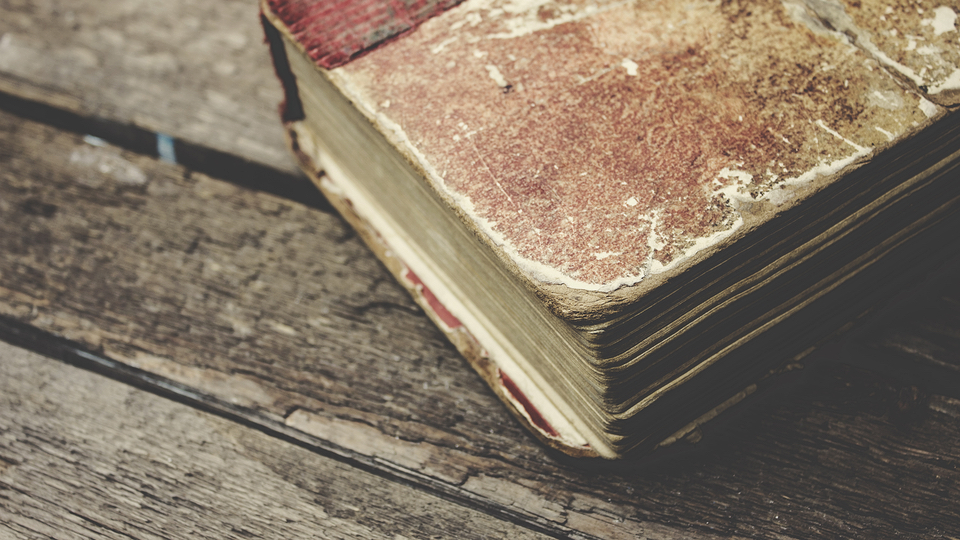 IV. 神子的受死與復活 (18至20章)
一.復活的證據 (20:1-10)
A.空的墳墓
祭司長和長老聚集商議，就拿許多銀錢給兵丁，說：「你們要這樣說：『夜間我們睡覺的時候，祂的門徒來，把祂偷去了。』... 這話就傳說在猶太人中間，直到今日。
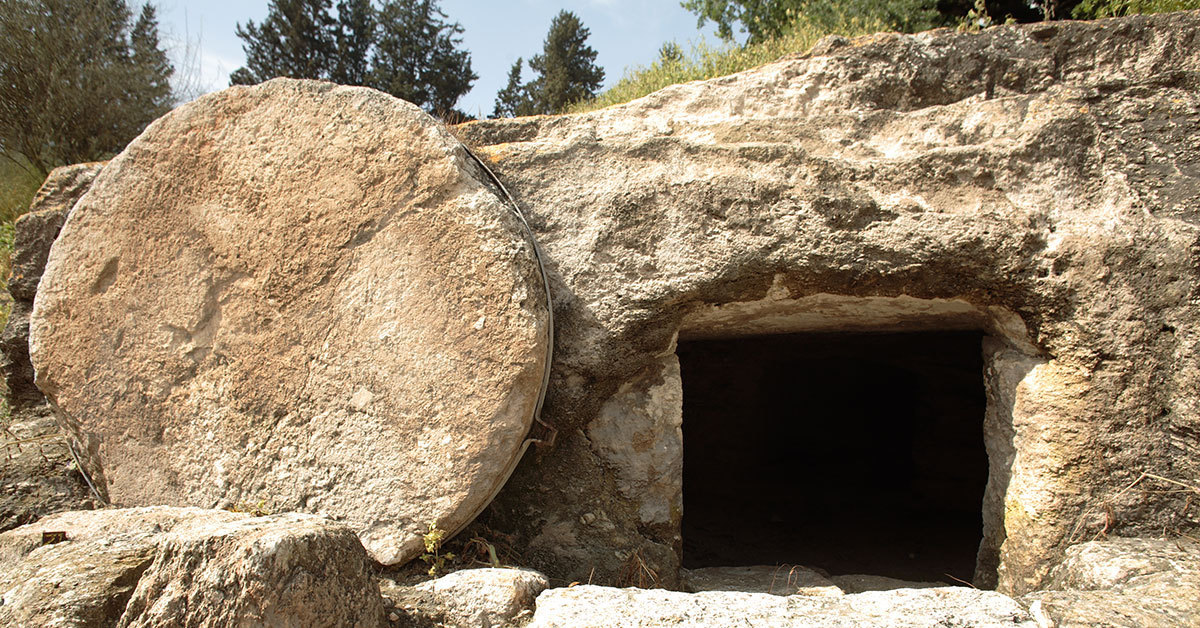 主的身體被偷走？
有兵丁把守著
  (太27:62-66)
封墓圓石頭約
  半噸重
敵人賄賂造謠：門徒把身體偷走 (太28:11-15)
1)放著 2) 捲著 (6-7節)
B.細麻布、裹頭巾：
誰偷屍會花時間去拆布呢？拆了又把布再捲好呢？
薰過屍的布是很沾黏，很難拆下的！
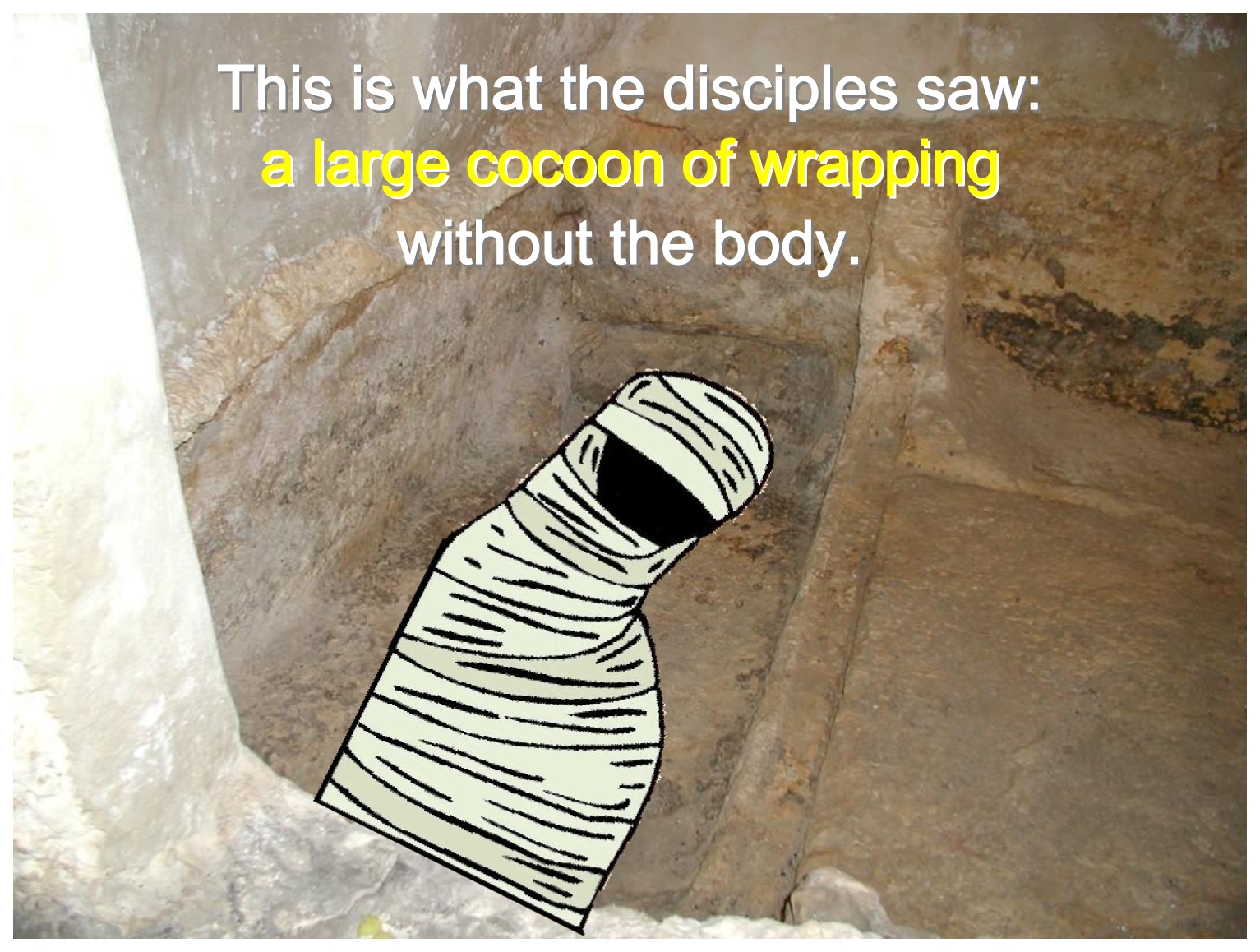 NO sign of violence or crime
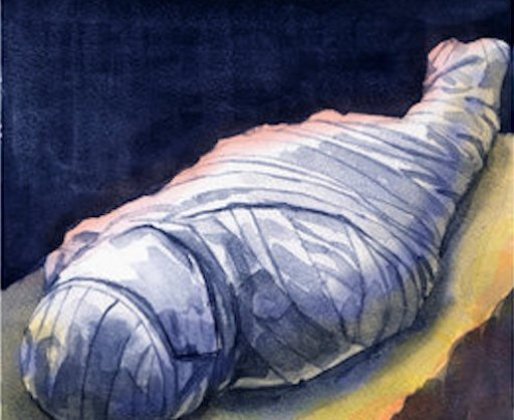 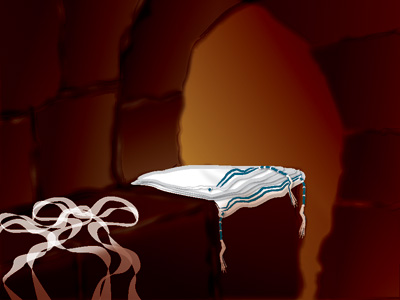 Strips of Linen lying
there…The cloth was 
folded up by itself,
Separate from the 
linen (vv.6-7) NIV
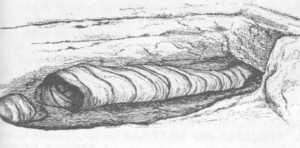 耶穌身體突然蒸發消失
屍布卻保留身體的形狀
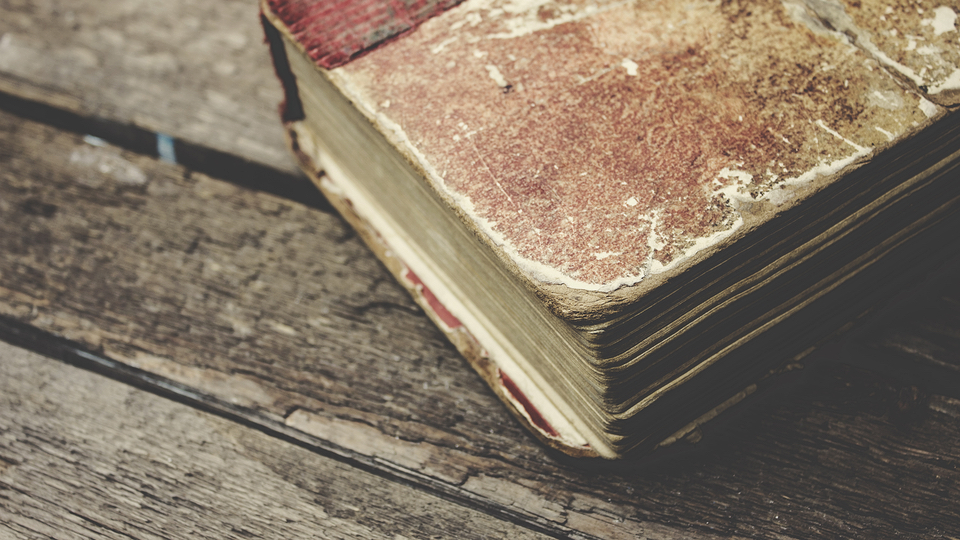 一.復活的證據 (20:1-10)
三種的看見：
約翰低頭往裡看 (5節)
瞄一下
彼得進墳墓看到細麻布/裹頭巾
的情形 (6-7節)
仔細看
先到墳墓的那門徒也進去，看見
就信了(8節)
看明白
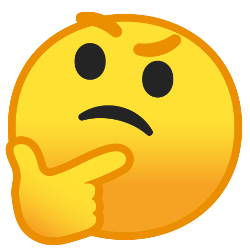 他們信什麼？
他們聽見耶穌活了... 卻是不信 (可16:11)
耶穌向他們顯現，責備他們不信，心裡剛硬 
(可16:14)
因為他們還不明白聖經的意思 (約20:9)
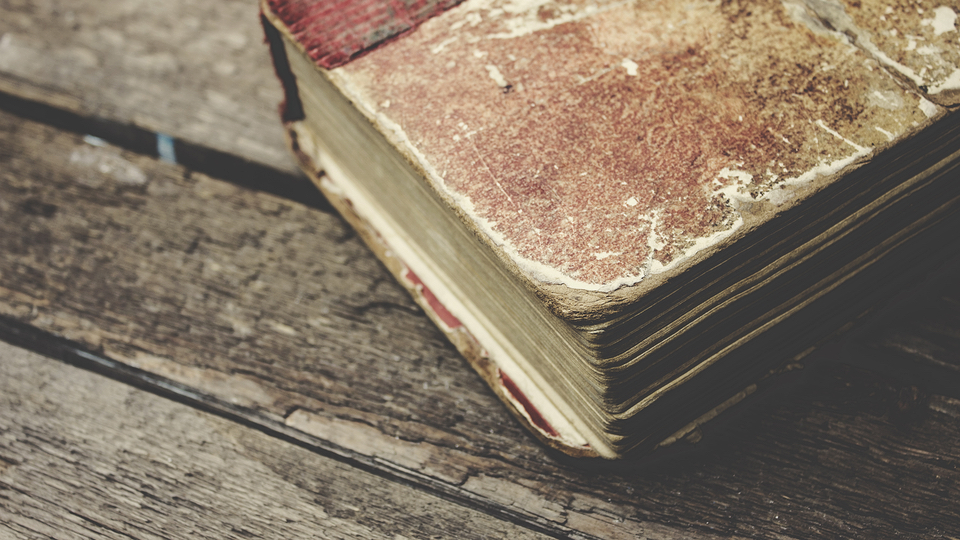 二.復活的顯現 (20:11-31)
林前15:6 保羅說基督復活後向超過500人
顯現，而且至少出顯5次
我當日所領受又傳給你們的：第一，就是基督照聖經所說，為我們的罪死了，而且埋葬了；又照聖經所說，第三天復活了，並且顯給磯法看，然後顯給十二使徒看；後來一時顯給五百多弟兄看，其中一大半到如今還在，卻也有已經睡了的。以後顯給雅各看，再顯給眾使徒看，末了也顯給我看 (林前15:3-8)
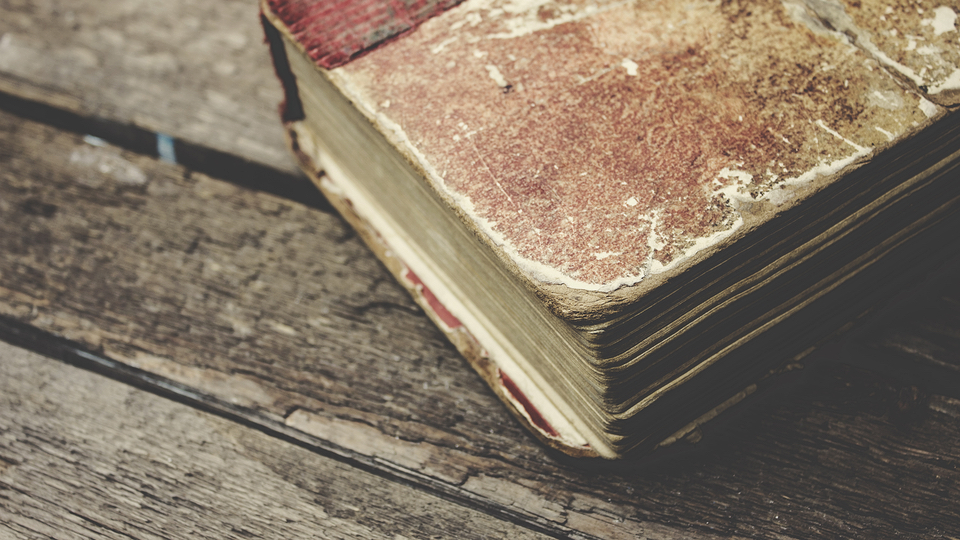 二.復活的顯現 (20:11-31)
A.向馬利亞 - 「愛」的顯現
當時猶大社會，婦女的話不被重視，為何主
卻首先向婦女顯現呢？
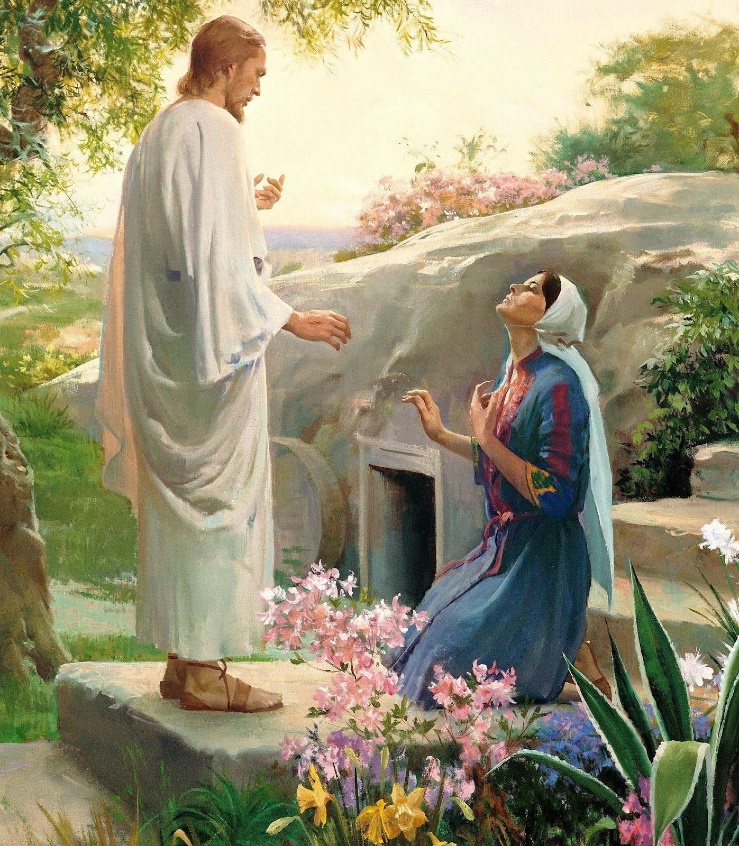 1.悲哀變歡樂
其實主不見了，
應該是喜事，
但她卻哀傷！
2.新的關係
13:16「主僕」15:15「朋友」
20:17「弟兄」
越來越親密
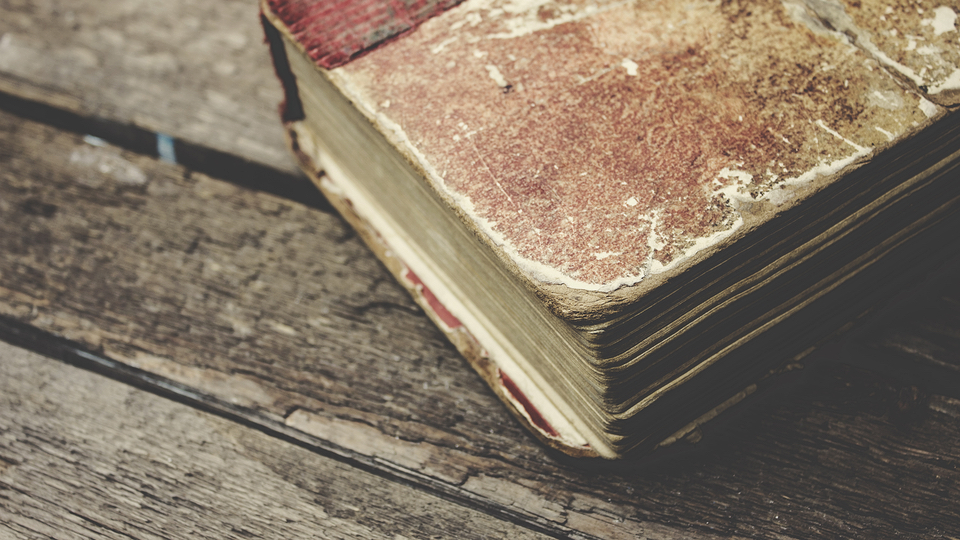 二.復活的顯現 (20:11-31)
B.向眾門徒 - 「望」的顯現
1.驚慌化安慰
聖經首次記載門徒在星期日(主日)而非「安息日」
(週六)聚集敬拜。
主日 = 主復活之日(七日頭一日)
六天工作，第七天休息第一天敬拜，跟著六天工作
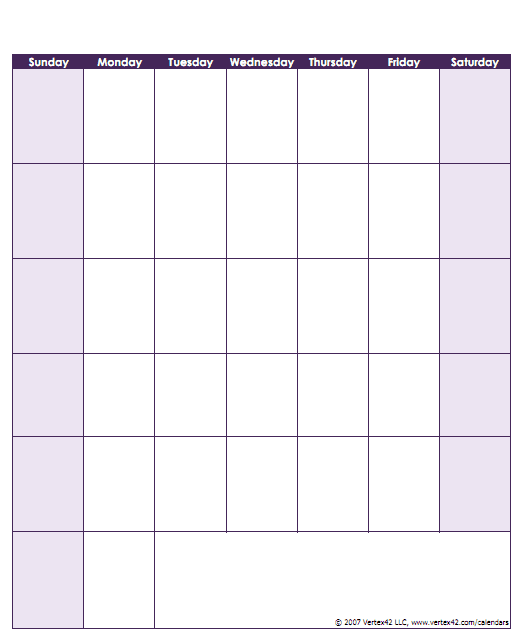 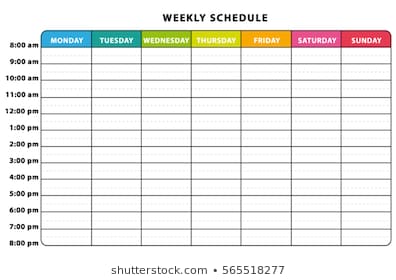 Sunday = Christian Sabbath
Rest, so we can worship God!
2.願你們平安–主復活帶來的恩典
三次報平安 - 19、21、26節
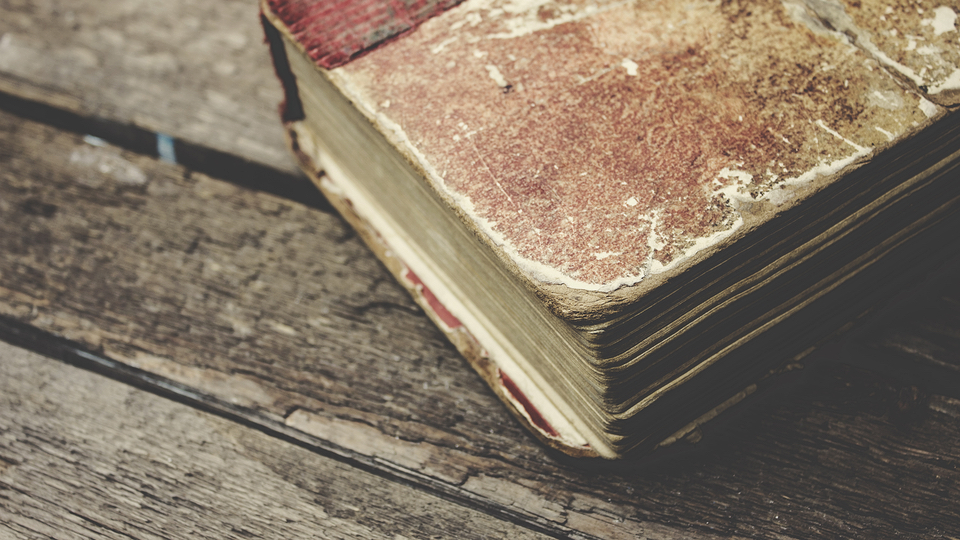 二.復活的顯現 (20:11-31)
B.向眾門徒 - 「望」的顯現
3.接受聖靈
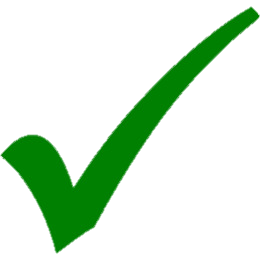 徒2章
因為神賜聖靈給他是沒有限量的 (約3:34)
聖靈的印記，屬於基督 (弗1:13 = Seal of Ownership)
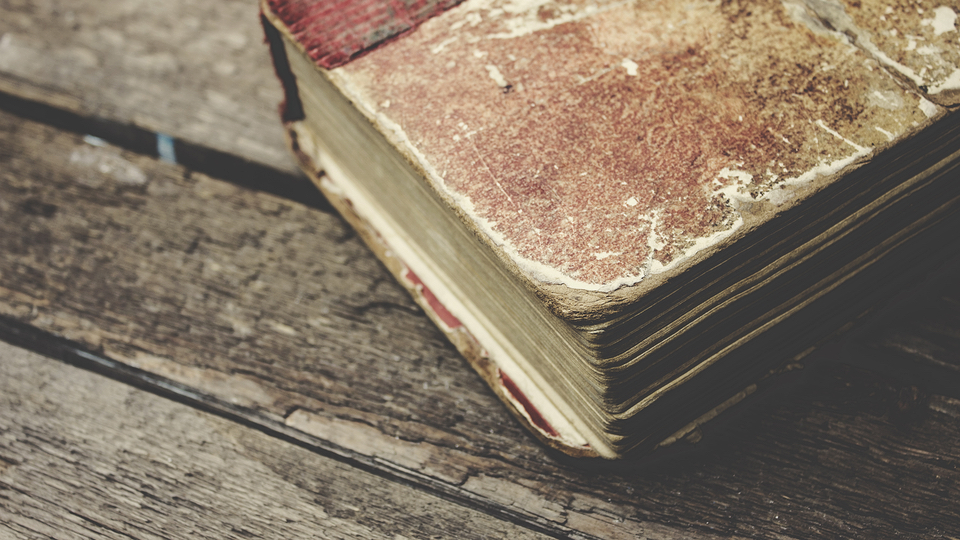 二.復活的顯現 (20:11-31)
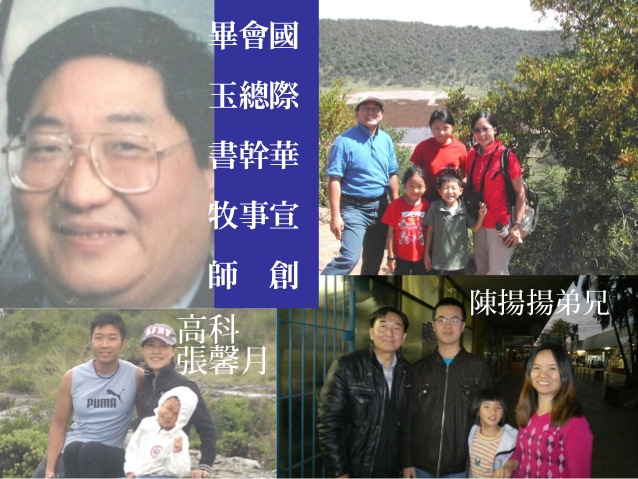 B.向眾門徒 - 「望」的顯現
4.新的使命
a.「照樣差遣」
父怎樣差遣了我，我也照樣差遣你們 (21節)
教會聖詩 #470 「我差遣你」So Send I You
畢玉書牧師生前很喜歡引用這首詩歌
b. 宣告赦免
你們赦免誰的罪，誰的罪就赦免了；你們留下誰的罪，誰的罪就留下了 (23節)
不是我們能夠施行，而是藉福音宣告罪得赦免
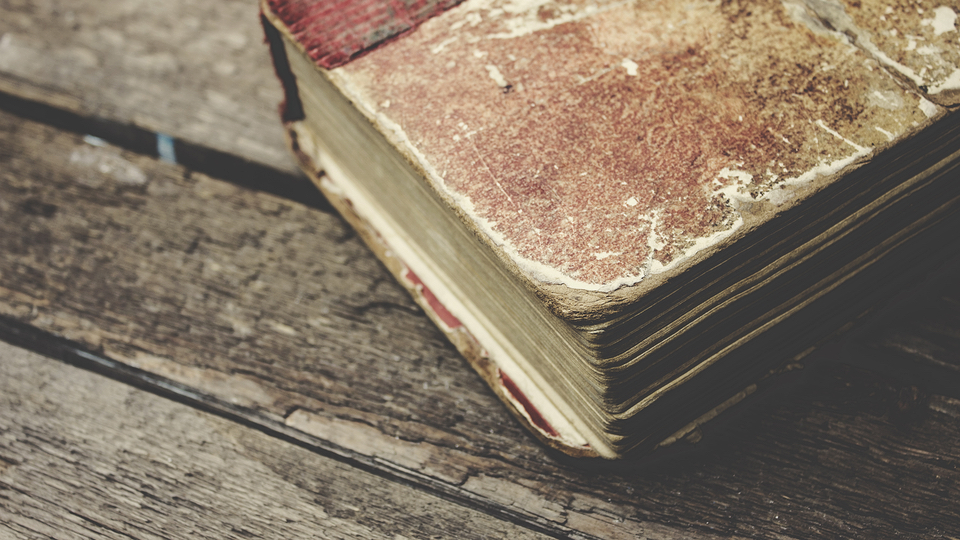 二.復活的顯現 (20:11-31)
C.向多馬 - 「信」的顯現
那十二個門徒中，有稱為低土馬的多馬；耶穌來的時候，他沒有和他們同在 (24節)
所以不要隨便不來聚會！
我非看見祂手上的釘痕...又用...我總不信！(25節)
就對多馬說...不要疑惑，總要信！(27節)
我們可以疑惑，但不可以不信！
兩者有何差別？
Doubt = intellectual problem (I can’t believe because
I don’t understand.)
Unbelief = moral problem (I won’t believe unless
you give me evidence.)
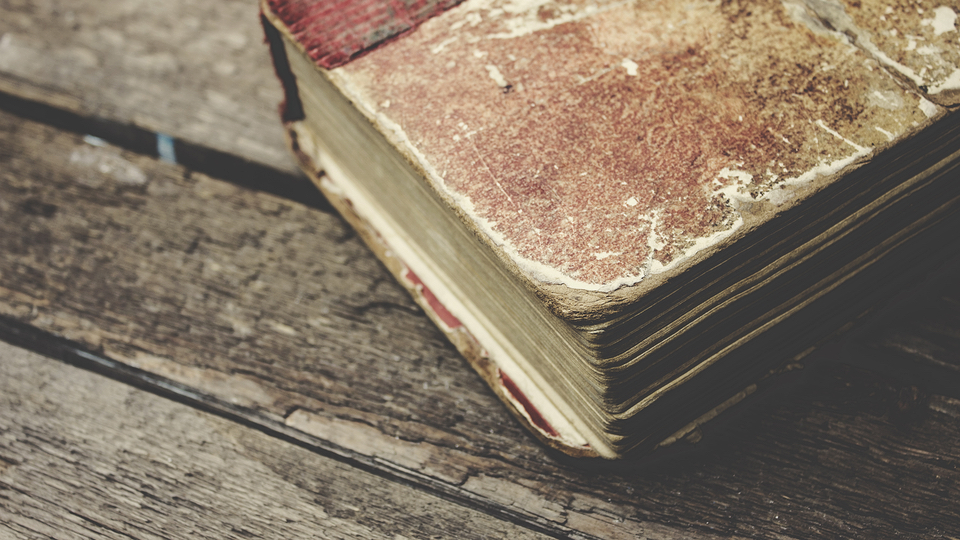 多馬要一個 personal
Experience. Scientific
Approach–touching,
seeing...
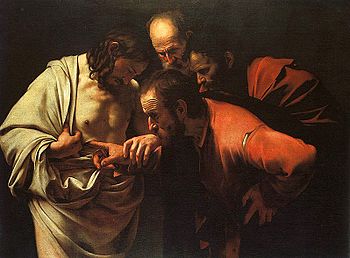 信心關鍵往往在於對象
(object of faith)，與
證據無關
1.懷疑轉確據
2.多馬說：「我的主！我的神！」
宣稱「基督是神！」
猶太人只信耶和華一位神，不然就是褻瀆，而
主耶穌接受了多馬的敬拜。
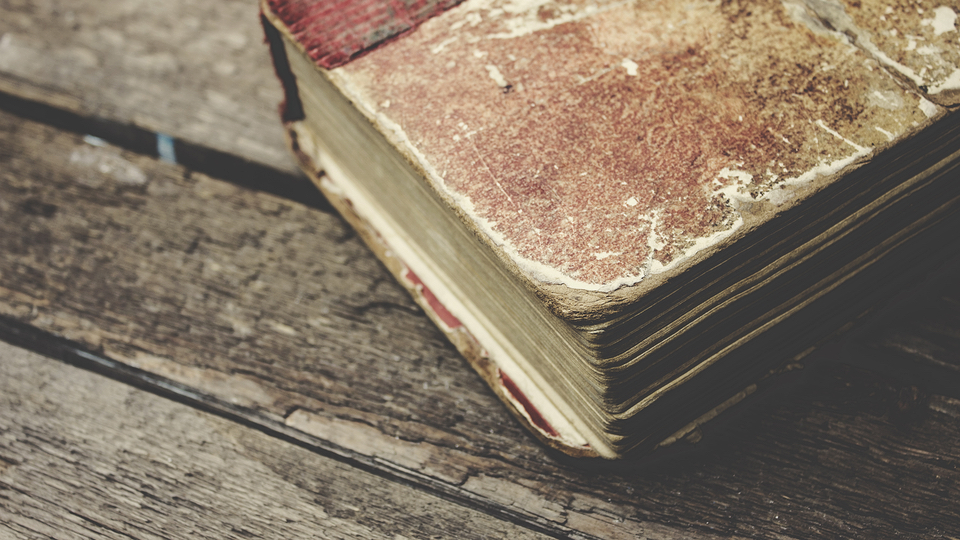 二.復活的顯現 (20:11-31)
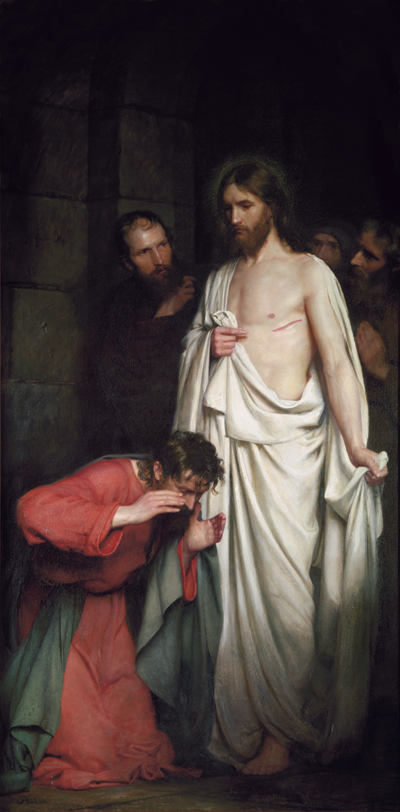 D.復活的身體
1.有實質的
a.能夠辨認出來是主耶穌
b.可觸摸，不是幽靈幻覺
b.能吃能喝如正常人一樣
(參約21章、路24章)
2.有靈性的
a.不受物質限制
b.不受時空限制
因怕猶太人門都關了，耶穌來站在當中 (19節)
能穿牆過壁，忽來忽往，最後升天 (徒1:9)
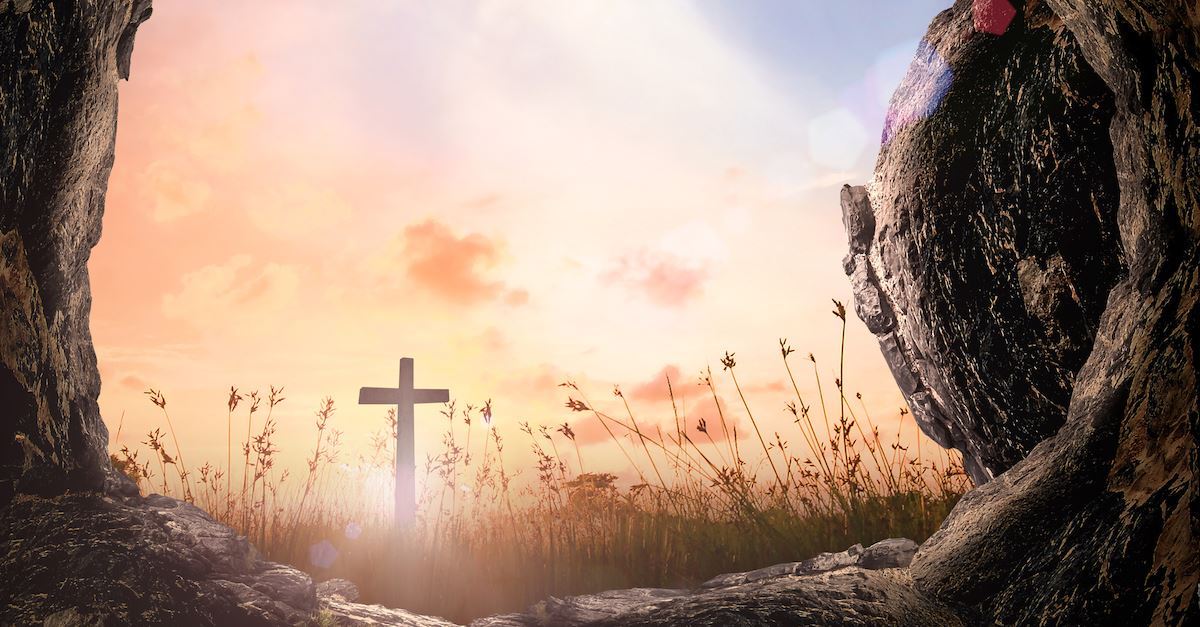 主復活的證據：
1.消極的
- 空墳墓、裹屍巾
2.積極的
- 復活後多次的顯現
3.最有力的
- 信耶穌的人生命的改變！
Historical Faith: 基督復活了
Saving Faith: 基督在我裡面活著
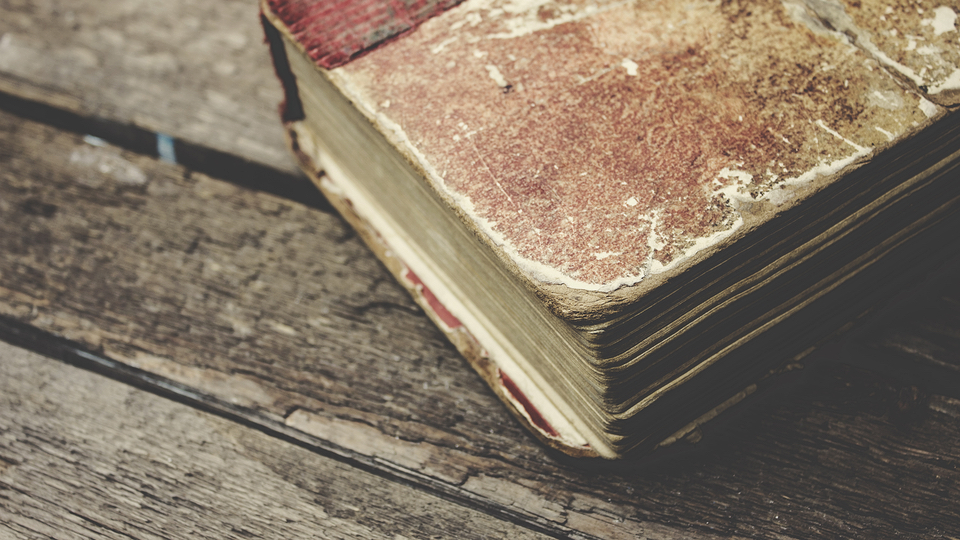 V. 結語 (21章)
可能是個後記，或寫於彼得殉道後
一.復活後的神蹟 (21:1-14)
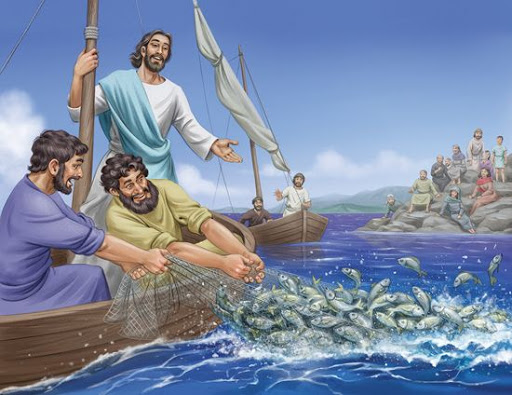 把網撒在右邊即滿載而歸
魚雖多，網沒破又是神蹟
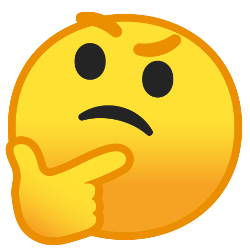 門徒為何重操故業？
(按可16:7耶穌吩咐門徒回加利利去等候)
A.彼得與約翰
(不同的個性)
領悟快、理解強 = 「是主！」
行動快、效率高
似曾相識的經歷 Deja Vu  (路5:4-11)
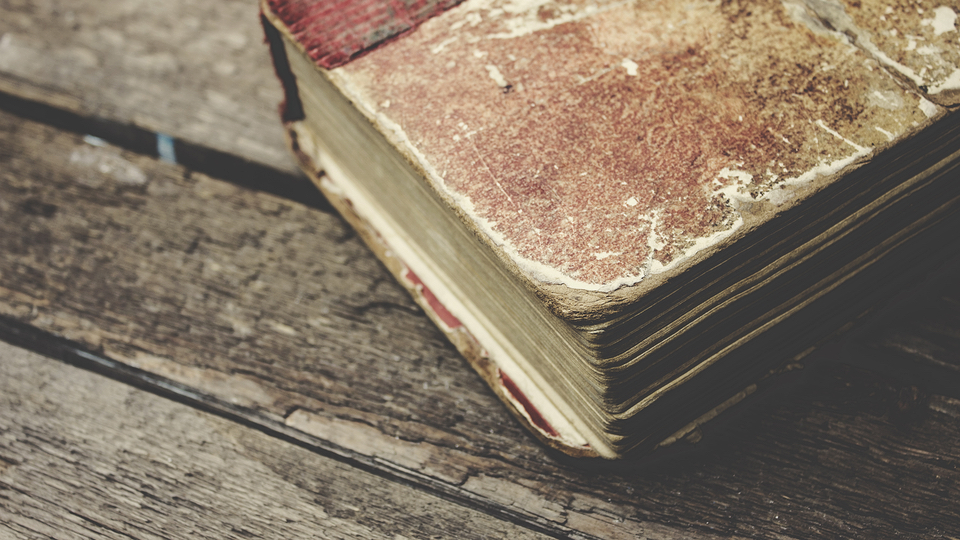 一.復活後的神蹟 (21:1-14)
B.四個屬靈功課：
1.承認自己的失敗
失敗是痛苦的，但神藉失敗使人集中
全力，失敗讓人謙卑受教。
2.順服主的引導
放下自己的成見、經驗、學歷。若沒有
主的引導與祝福，我們常徒勞無功，辛
苦打了一夜，結果網還是空的。
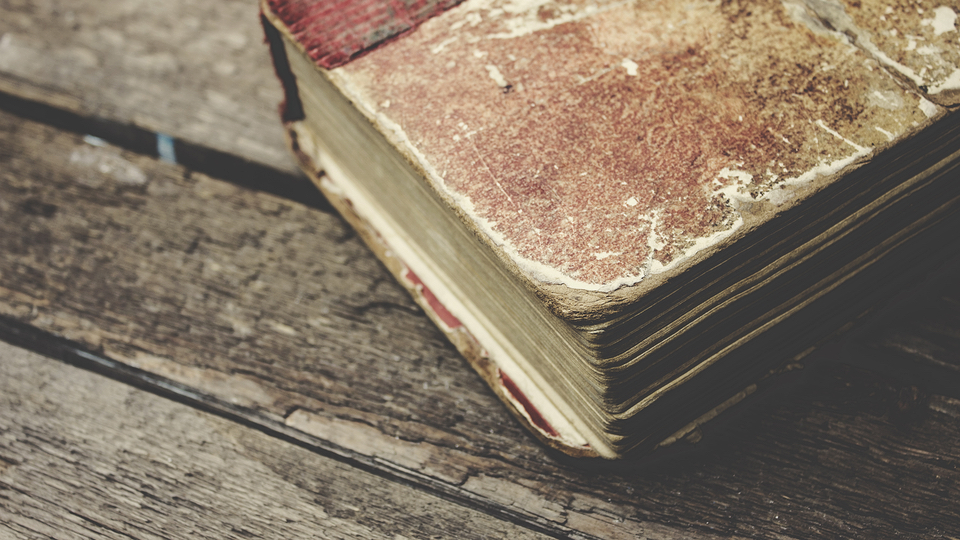 一.復活後的神蹟 (21:1-14)
B.四個屬靈功課：
3.仰望主的供給
Come and dine 主不斷對人作出邀請
「你們來吃」(21:12)、「來看」(1:39)、
「來喝」7:37、「來得生命」
靈的需要比肉體的需要更加重要，但肉體的
飽足能為靈的追求鋪路
4.享受與主交通
主用門徒辛勞捕捉的魚來做飯，一同用餐，
談心，陶醉在往昔的日子裡，partnership.
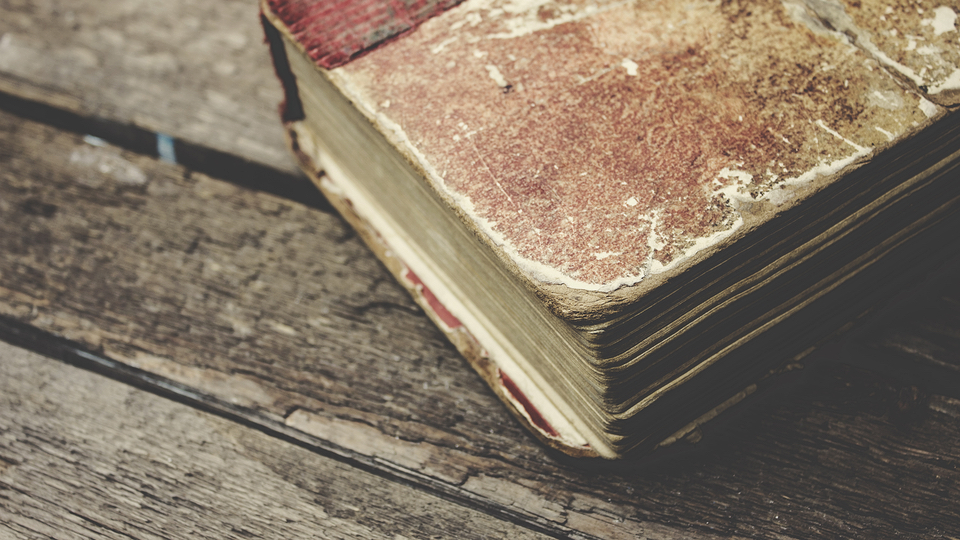 二.重新建立彼得 (21:15-25)
Public Restoration
私下的罪要私下解決，公開的罪要公開解決
A.三次考問：(同樣在火光中)
彼得三次的否認  徹底省察、更新奉獻
1.「愛」我嗎？
Agape  VS   Phileo
其實這兩個希臘文字在約翰福音有時相互替用
3:16 神愛世人 agape  16:27 父自己愛你們 phileo
3:35 父愛子 agape      5:20 父愛子 phileo
2.比「這些」更深嗎？
指其他門徒 (漁夫)？魚網？魚船？魚午餐？...
Open to our “interpretation” or “substitution”
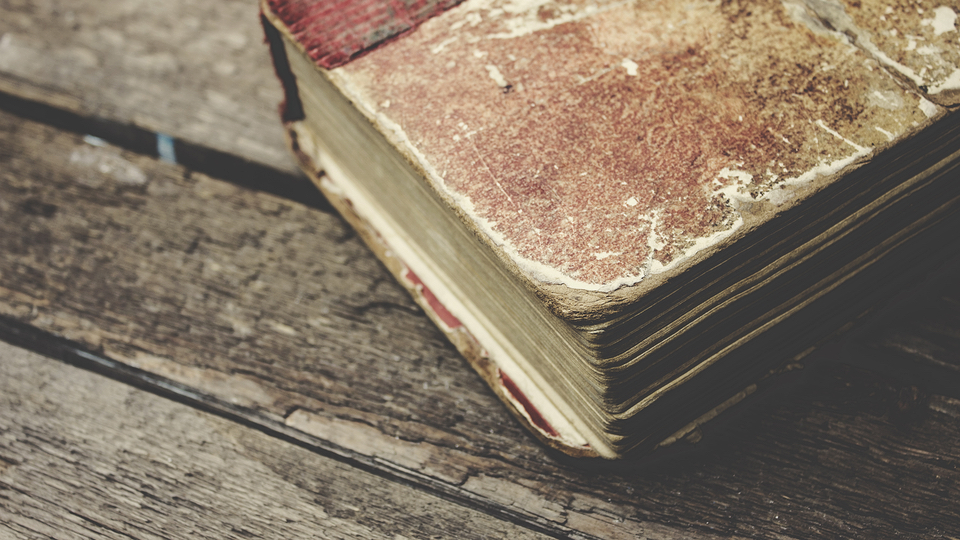 二.重新建立彼得 (21:15-25)
A.三次考問：
3.「餵養」我的「小羊」
Feed = 供應
4.「牧養」我的「羊」
Shepherd 包括「管教」
主沒有說：「為我做這，為我做那」而只問
彼得「愛我嗎？」因為愛必帶來服事與犧牲
愛是事奉主最大的動力，不是責任，獎賞，或是熱心
其實主才是真正的：好牧人 (10:11)、大牧人(來13:20)、牧長 (彼前5:4)
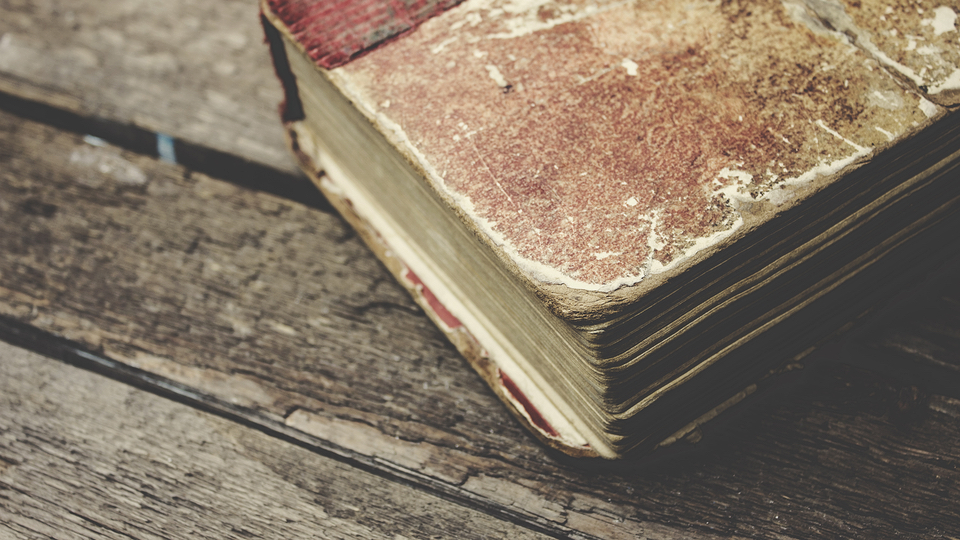 二.重新建立彼得 (21:15-25)
B.服事三個條件：
彼得看見那門徒，就問耶穌說：主啊，這人將來如何？」(21節)
1.全心愛主
2.承擔託付
3.完全委身
服事中不要與人比較「他又如何」的態度，
不然就不太甘心，惟恐吃虧，被欺負的感覺
耶穌對彼得說：「我若要他等到我來的時候，與你何干？你跟從我吧！」(22節)
單數
  事奉是主
  個別的呼召
猶如在樂團中每人不同的角色，
大家只聽指揮，不要管別人吹
得怎樣
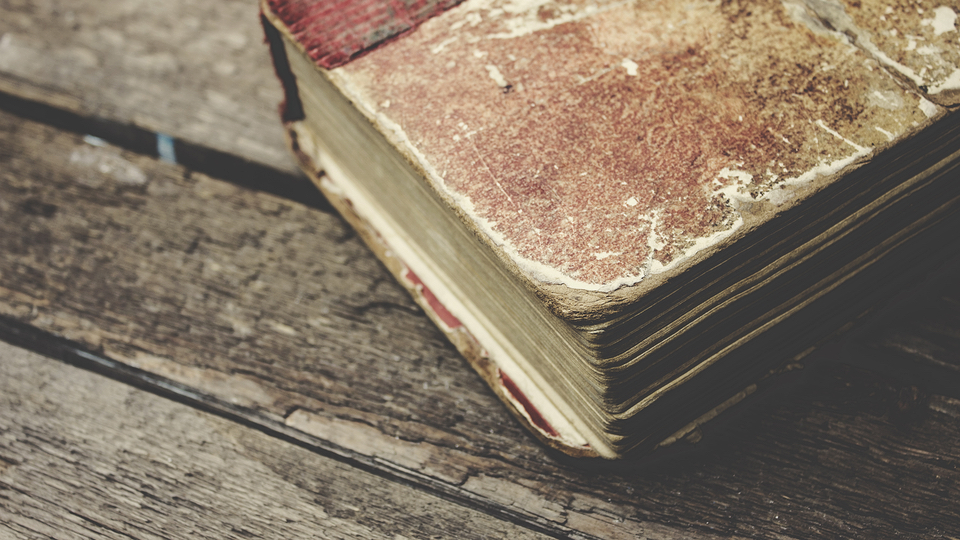 二.重新建立彼得 (21:15-25)
C.跟從主的代價
1.失去自由
你年少的時候，自己束上帶子，隨意往來；但年老的時候，你要伸出手來，別人要把你束上，帶你到不願意的地方 (18節)
顛倒的成長：
世界 - 小時候受約束，長大後自主自為
信徒 - 初信時得自由，成熟時甘受約束
2.喪失生命
耶穌說這話是指著彼得要怎樣死，榮耀神(19節)
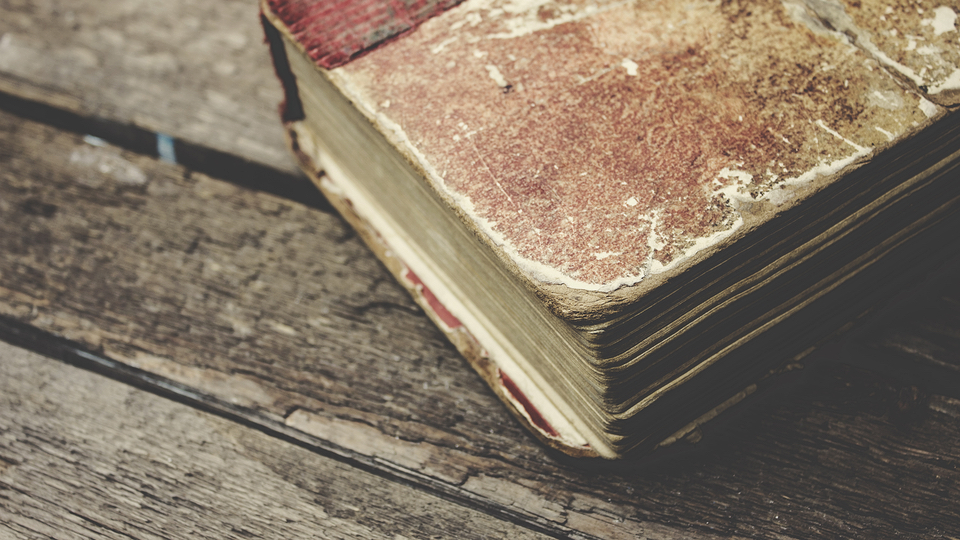 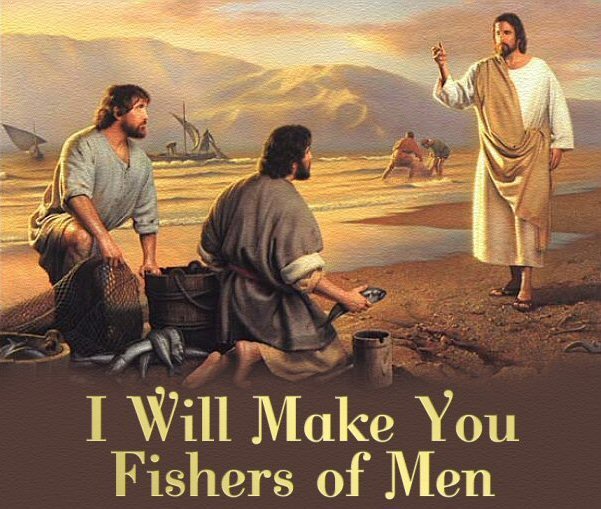 漁夫垂釣活魚，但是一釣到，魚就死了
但得人漁夫釣死魚 (死在罪惡過犯中，
  但是一釣到，那魚就活了！
主說：來！我要你們作得人的漁夫
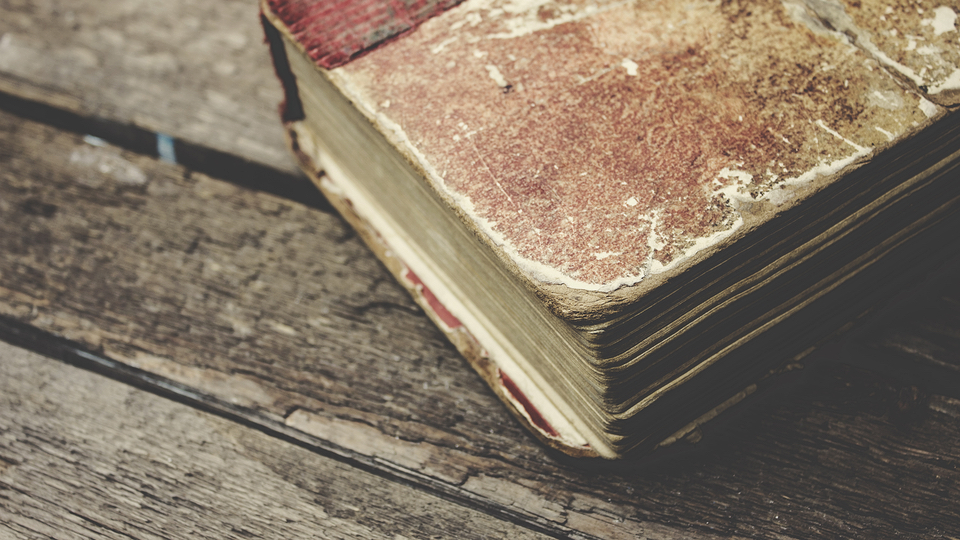 信徒三個角色：
1.主的門徒
2.得人漁夫
3.羊的牧者
但記這些事要叫你們信耶穌是基督，是神的兒子，並且叫你們信了祂，就可以因祂的名得生命 (20:31)
我來了，是要叫羊得生命，並且得的更豐盛
(10:10)
生命在他裡頭，這生命就是人的光 (1:4)